Фінансові послуги на фондовому ринку
ПЛАН
1. Поняття фондового ринку 
2. Інструменти фондового ринку 
2.1 Основні цінні папери 
2.2 Похідні цінні папери 
3. Фондова біржа та біржові операції. 
4. Кон'юнктура біржового ринку 
5. Біржові індекси 
6. Регулювання ринку цінних паперів
Фондовий ринок (ринок цінних паперів) — частина ринку капіталів, де здійснюються емісія, купівля і продаж цінних паперів.Фондовий ринок є абстрактне поняття, що служить для позначення сукупності дій і механізмів, що роблять можливими торгівлю цінними паперами. Його не слід плутати з поняттям фондова біржа — організацією, яка надає можливість для здійснення торгових операцій і зведення разом покупців і продавців цінних паперів.
Цінні папери – документи встановленої форми з відповідними реквізитами, що посвідчують грошові або інші майнові права, визначають взаємовідносини особи, яка їх розмістила (емітента), і власника та передбачають виконання зобов'язань згідно з умовами їх розміщення, а також можливість передачі прав, що випливають із цих документів, іншим особам.
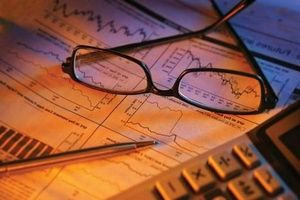 Основні ЦП визначену у ЗУ «Про цінні папери та фондові біржі»:
Акція — цінний папір без встановленого строку обігу, що засвідчує часткову участь у статутному фонді акціонерного товариства, підтверджує членство в акціонерному товаристві та право на участь в управлінні ним. Акція дає право власникові на одержання частини прибутку у вигляді дивідендів, а також на участь при розподілі майна при ліквідації акціонерного товариства.

Облігація — цінний папір, що засвідчує внесення її власником коштів та підтверджує зобов'язання відшкодувати йому номінальну вартість цього цінного папера в передбачений термін із виплатою фіксованого відсотка.
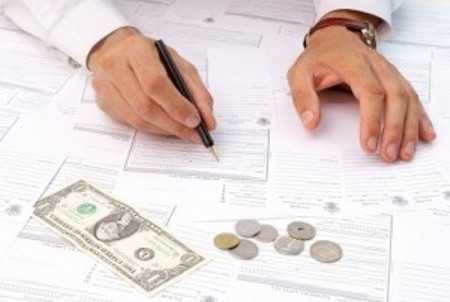 Казначейські зобов'язання — вид цінних паперів на пред'явника (що розміщується на добровільних засадах серед населення), які засвідчують внесення власником коштів до бюджету і дають право на одержання фіксованого доходу.

Ощадні сертифікати — письмове свідоцтво банку про депонування грошових коштів, яке засвідчує право власника на одержання після закінчення встановленого строку депозиту і відсотків з нього.

Векселі — цінні папери, які засвідчують незаперечне грошове зобов'язання векселедавця сплатити після настання строку визначену суму грошей власникові векселя.
Похідні цінні папери (деривативи) — це цінні папери, механізм випуску та обігу яких пов'язаний з правом на придбання чи продаж їх протягом терміну, визначеного договором (контрактом).
Залежно від виду цінностей деривативи поділяються на фондові, валютні й товарні.
Найбільш відомими похідними інструментами є ф'ючерсні контракти, форвардні контракти, опціони та варанти.
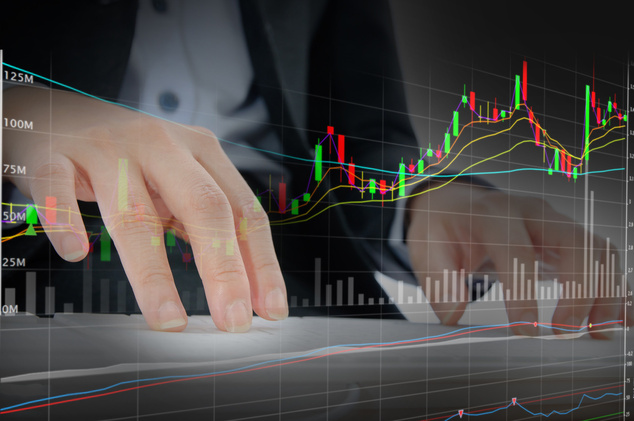 Фондові біржі - це спеціалізовані установи, які створюють умови для постійно діючої централізованої торгівлі цінними паперами шляхом об'єднання попиту, пропозицій на них, надання місця, системи і засобів як для первинного розміщення, так і для вторинного обігу цінних паперів.
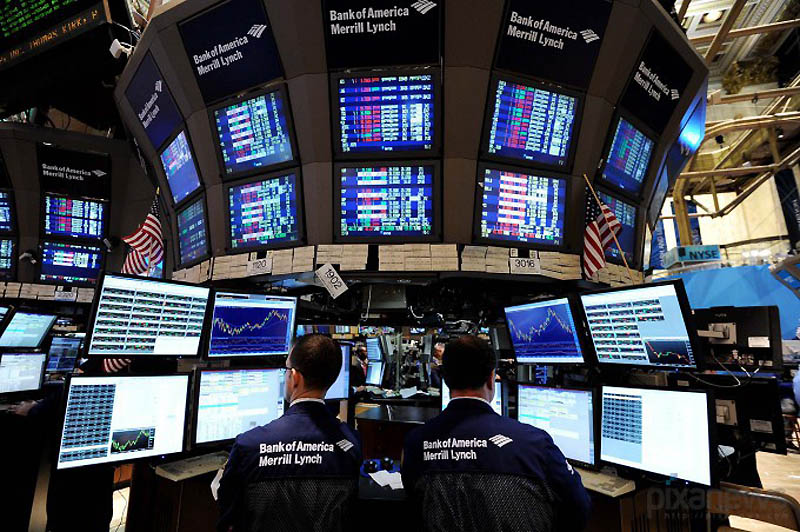 У процесі розвитку біржової торгівлі склалися наступні види біржових операцій:
операції на реальний товар;
ф’ючерсні операції;
опційні операції.
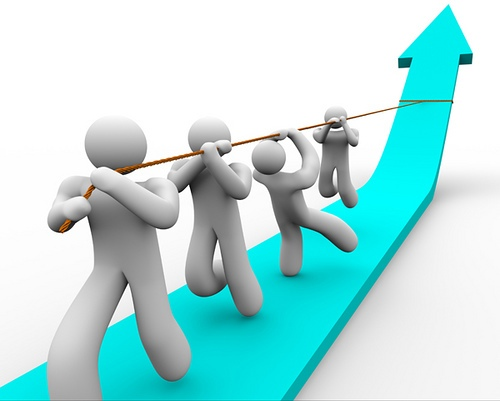 Операції на реальний товар мають два різновиди:
операції з негайним постачанням товару - у біржовій термінології одержали назву «спот» («кеш», або фізичні операції). ;
операції з його постачанням в майбутньому - операції форварда або шипмент. Вважається, що перша така операція була проведена на японській біржі «Дояма» в 1730 р.
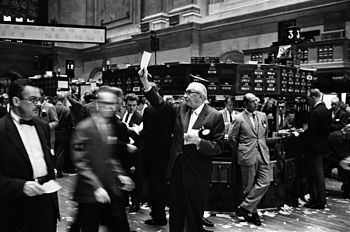 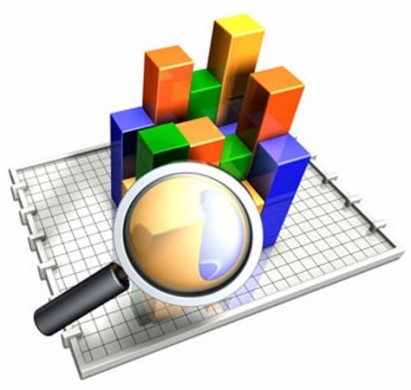 Кон'юнктура біржового ринку - сукупність оцінок: числа цінних паперів, які пройшли лістинг; попиту і пропозиції, а також їх динаміки (включаючи число продавців і покупців); обсягу угод і тенденцій його зміни; ціни (котирування) акцій і тенденції їх зміни
За цілями щодо зниження або підвищення курсу цінних паперів на біржах прийнято виділяти дві групи учасників торгів: «ведмедів» і «биків».
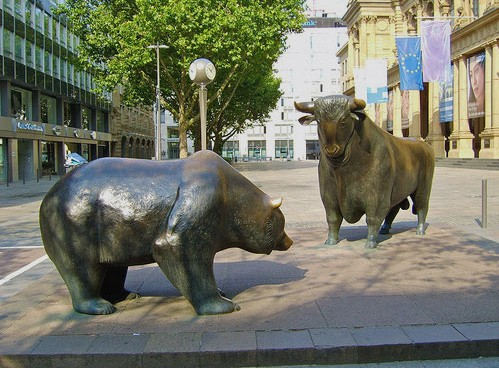 «ведмеді»- Це учасники біржової торгівлі, грають на пониження курсу певної цінного паперу.
«бики»- Учасники біржової торгівлі, які відіграють на підвищення курсу певної цінного паперу.
Біржовий фондовий індекс - показник, який визначає зведений курс групи лістингових цінних паперів, що котируються на фондовій біржі
Капіталізовані індекси - це тип індексів, які вимірюють загальну капіталізацію підприємств, цінні папери яких використовуються для розрахунку індексу на конкретну дату. (Капіталізація - це добуток ринкової вартості цінних паперів і їх чисельності, що перебуває в обігу). До капіталізованих індексів належать індекси "Standart and Poors", зведений індекс Нью-Йоркської фондової біржі, індекси газети "Mos-kow News" тощо.
Цінові індекси вираховуються як середнє арифметичне вартості акцій компанії, що входять у базовий список індексу. До цінових індексів відносять індекс Доу-Джонса ("Dow-Jones"), індекс фондової біржі у м. Токіо (Японський індекс Nikkey-225), Американської фондової біржі - АМЕХ та ін.
Регулювання ринку цінних паперів — це об'єднання в одну систему методів і засобів, що дають змогу регламентувати здійснення операцій та угод, дотримання ними певних вимог і правил, а також впорядкувати діяльність учасників ринку з боку організацій, уповноважених суспільством на такі дії.
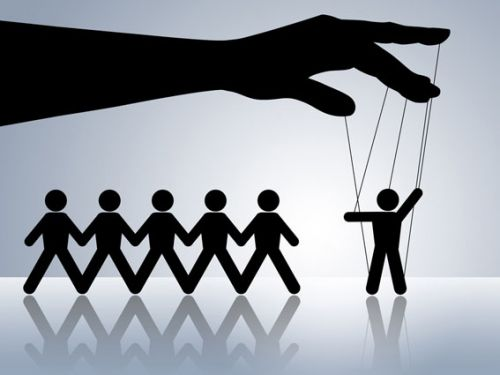 Реуглювання професійної діяльності на ринку цінних паперів здійснює Національна комісія з цінних паперів та фондового ринку.